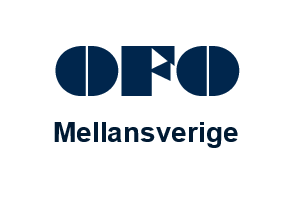 OFO Mellansverige Statistik 2025 Q1
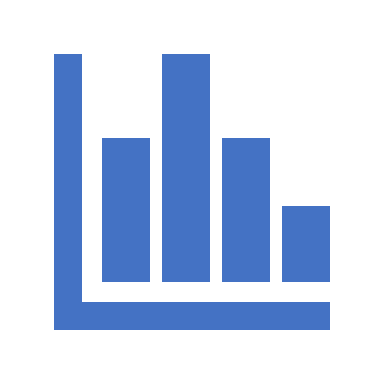 2025-03-31 OFO Mellansverige
Antal donatorer i Sverige
2025-03-31 OFO Mellansverige
Antal donatorer i Sverige 2025 Q1
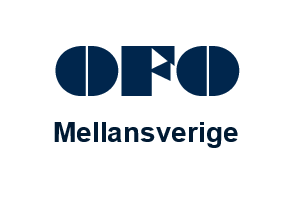 2025-03-31 OFO Mellansverige
Antal donatorer i OFO Mellansverige  tom. 31 mars 2025
2025-03-31 OFO Mellansverige
Donatorer – OFO – ackumulerade siffror 2021-2025
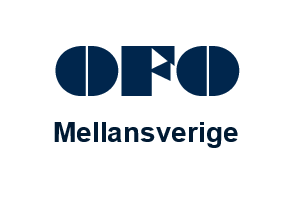 2025-03-31 OFO Mellansverige
Tillvaratagna och  transplanterade organ, samt exporterade organ i OFO-2025.
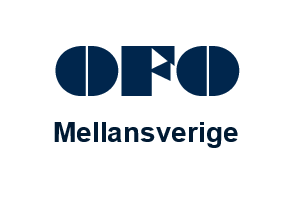 2025-03-31 OFO Mellansverige
Antal donatorer i Sjukvårdsregion Stockholm-Gotland tom. 31 mars 2025
2025-03-31 OFO Mellansverige
Antal donatorer i Sjukvårdsregion Mellansverige tom. 31 mars 2025
2025-03-31 OFO Mellansverige
Donatorer (DBD & DCD) – OFO Mellansverige ackumulerade siffror 2025
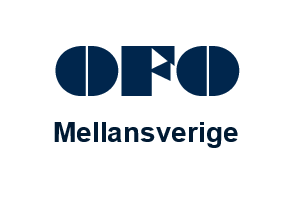 2025-03-31 OFO Mellansverige
Donatorer/sjukhus Region Stockholm-Gotland 2025
2025-03-31 OFO Mellansverige
Donatorer/sjukhus Region Mellansverige  2025
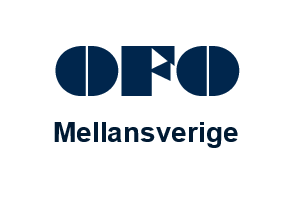 2025-03-31 OFO Mellansverige
Viljeyttring
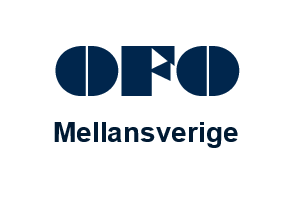 2025-03-31 OFO Mellansverige
Diagnostikmetod
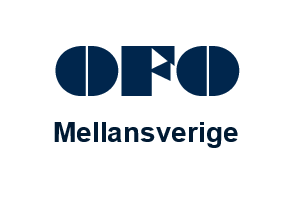 2025-03-31 OFO Mellansverige
Orsaker till total hjärninfarkt inkl. DCD
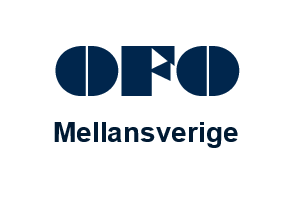 2025-03-31 OFO Mellansverige
Dödsorsaker donatorer DBD & DCD OFO 2010- tom. Mars 2025
Intrakraniella blödning: SAH, ICH, SDH (ej trauma)
Trauma: Trafik, skottskada, fall, misshandel – oavsett om det leder till blödning eller generellt hjärnödem
Övrigt: Anoxisk hjärnskada (oavsett ursprung, dock ej trauma), Ponsblödning, hjärninfarkt, trombos, hjärntumör, övriga processer i hjärnan (ej blödning).
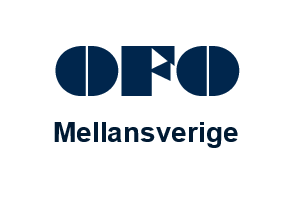 2025-03-31 OFO Mellansverige
Dödsorsak DCD donatorer OFO 2022- tom. Mars 2025
Anoxi – ej primärt hjärtstopp kan exempelvis vara anoxi r/t hängning, drunkning eller intox.
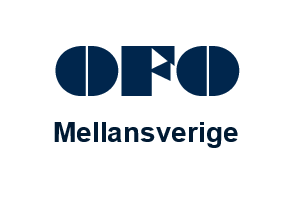 2025-03-31 OFO Mellansverige
Förfrågan donatorer OFO Mellansverige
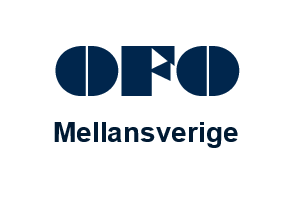 2025-03-31 OFO Mellansverige
Förfrågan donator OFO Mellansverige
Region Stockholm-Gotland
Region Mellansverige
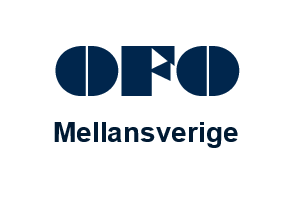 2025-03-31 OFO Mellansverige
Orsak till att förfrågan donator ej accepterats i Region Stockholm-Gotland 2025
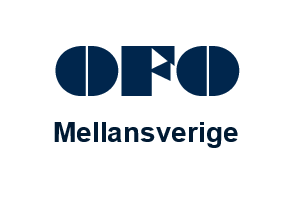 2025-03-31 OFO Mellansverige
Ej genomförda donationer- förfrågningar Sjukvårdsregion Stockholm/Gotland 2025
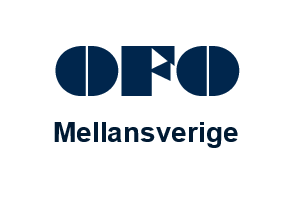 2025-03-31 OFO Mellansverige
Orsak till att förfrågan donator ej accepterats i Region Mellansverige  2025
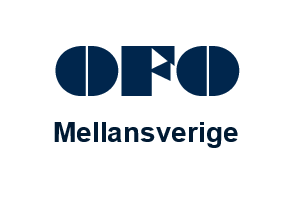 2025-03-31 OFO Mellansverige
Ej genomförda donationer- förfrågningar Sjukvårdsregion Mellansverige 2025
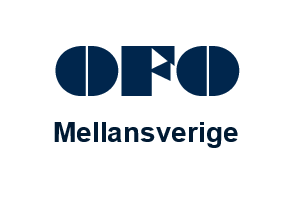 2025-03-31 OFO Mellansverige
Antal donatorer/milj. inv. *)2020-2024
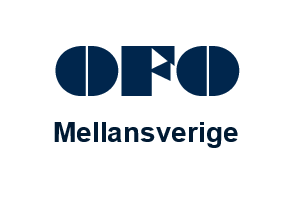 *) Omräknat till närmsta heltal
Källa: Svenskt Transplantationsregister 2025-03-31
Antal donatorer/10 000 döda2020-2024
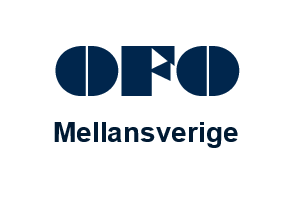 Källa: Svenskt Transplantationsregister 2025-03-31
Donatorer blodgrupp OFO Mellansverige 2024
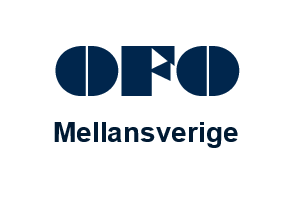 2025-03-31 OFO Mellansverige
Donatorer – Blodgrupp2010 – 2024OFO Mellansverige
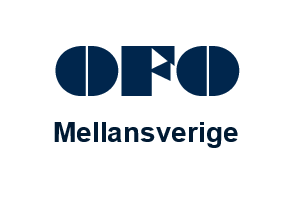 2025-03-31 OFO Mellansverige
Donatorer – Kön 2010 – 2024 OFO Mellansverige
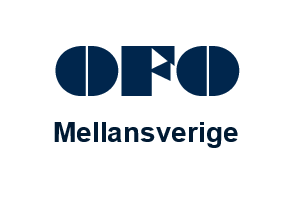 2025-03-31 OFO Mellansverige
Ålder – Donatorer 2024 OFO Mellansverige
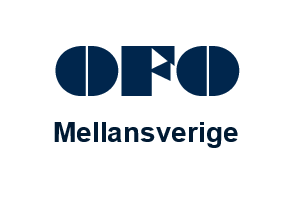 2025-03-31 OFO Mellansverige
Ålder – Donatorer 1986-2024 OFO Mellansverige
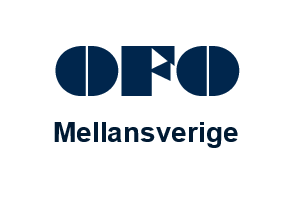 2025-03-31 OFO Mellansverige
Medel- och medianålder 2000-2024
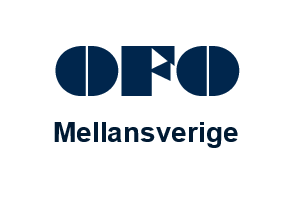 2025-03-31 OFO Mellansverige
Ålder – äldre donatorer  2011-2024 i OFO-mellansverige.
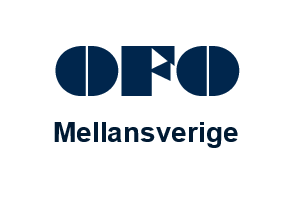 2025-03-31 OFO Mellansverige